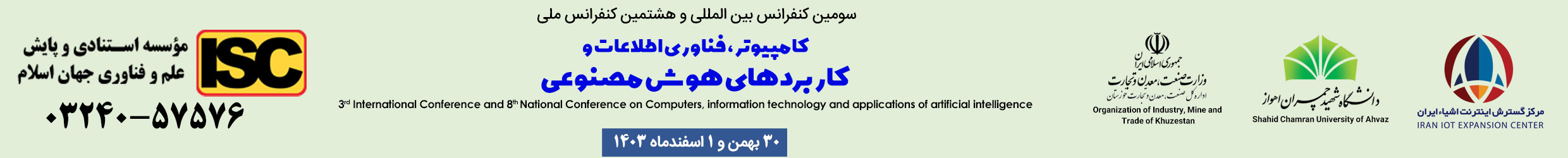 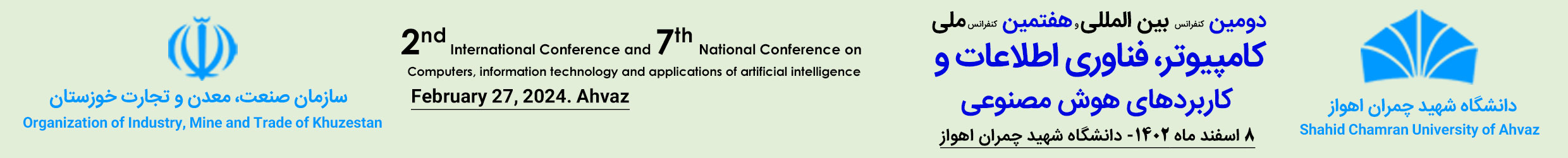 عنوان عنوان عنوان عنوان عنوان عنوان عنوان عنوان
نویسنده اول، نویسنده دوم ، نویسنده سوم و ...
یافته ها:
توضیحات توضیحات توضیحات توضیحات توضیحات توضیحات توضیحات توضیحات توضیحات توضیحات توضیحات توضیحات توضیحات توضیحات توضیحات توضیحات توضیحات توضیحات توضیحات توضیحات توضیحات توضیحات توضیحات توضیحات توضیحات توضیحات توضیحات توضیحات توضیحات توضیحات توضیحات توضیحات توضیحات توضیحات توضیحات توضیحات توضیحات توضیحات توضیحات توضیحات توضیحات توضیحات توضیحات توضیحات توضیحات توضیحات
مقدمه:
توضیحات توضیحات توضیحات توضیحات توضیحات توضیحات توضیحات توضیحات توضیحات توضیحات توضیحات توضیحات توضیحات توضیحات ....
راهنما:
حداقل فونت: 12
بهترین فونت: بالای 16
اگر میخواهید پوستر حرفه ای تری داشته باشید، بیشتر از متن، از تصاویر، گراف ها و رنگ ها استفاده کنید.
این خلاقیت شماست!
بحث و نتیجه گیری:
توضیحات توضیحات توضیحات توضیحات توضیحات توضیحات توضیحات توضیحات توضیحات توضیحات توضیحات توضیحات توضیحات توضیحات توضیحات توضیحات توضیحات توضیحات توضیحات توضیحات توضیحات توضیحات توضیحات توضیحات توضیحات توضیحات توضیحات توضیحات توضیحات توضیحات توضیحات توضیحات توضیحات توضیحات توضیحات توضیحات توضیحات توضیحات توضیحات توضیحات توضیحات توضیحات توضیحات توضیحات توضیحات توضیحات
مواد و روش:
توضیحات توضیحات توضیحات توضیحات توضیحات توضیحات توضیحات توضیحات توضیحات توضیحات توضیحات توضیحات توضیحات توضیحات توضیحات توضیحات توضیحات توضیحات توضیحات توضیحات توضیحات توضیحات توضیحات توضیحات توضیحات توضیحات توضیحات توضیحات توضیحات توضیحات توضیحات توضیحات توضیحات توضیحات توضیحات توضیحات توضیحات توضیحات توضیحات توضیحات توضیحات توضیحات توضیحات توضیحات توضیحات توضیحات
منابع:
برخی منابع